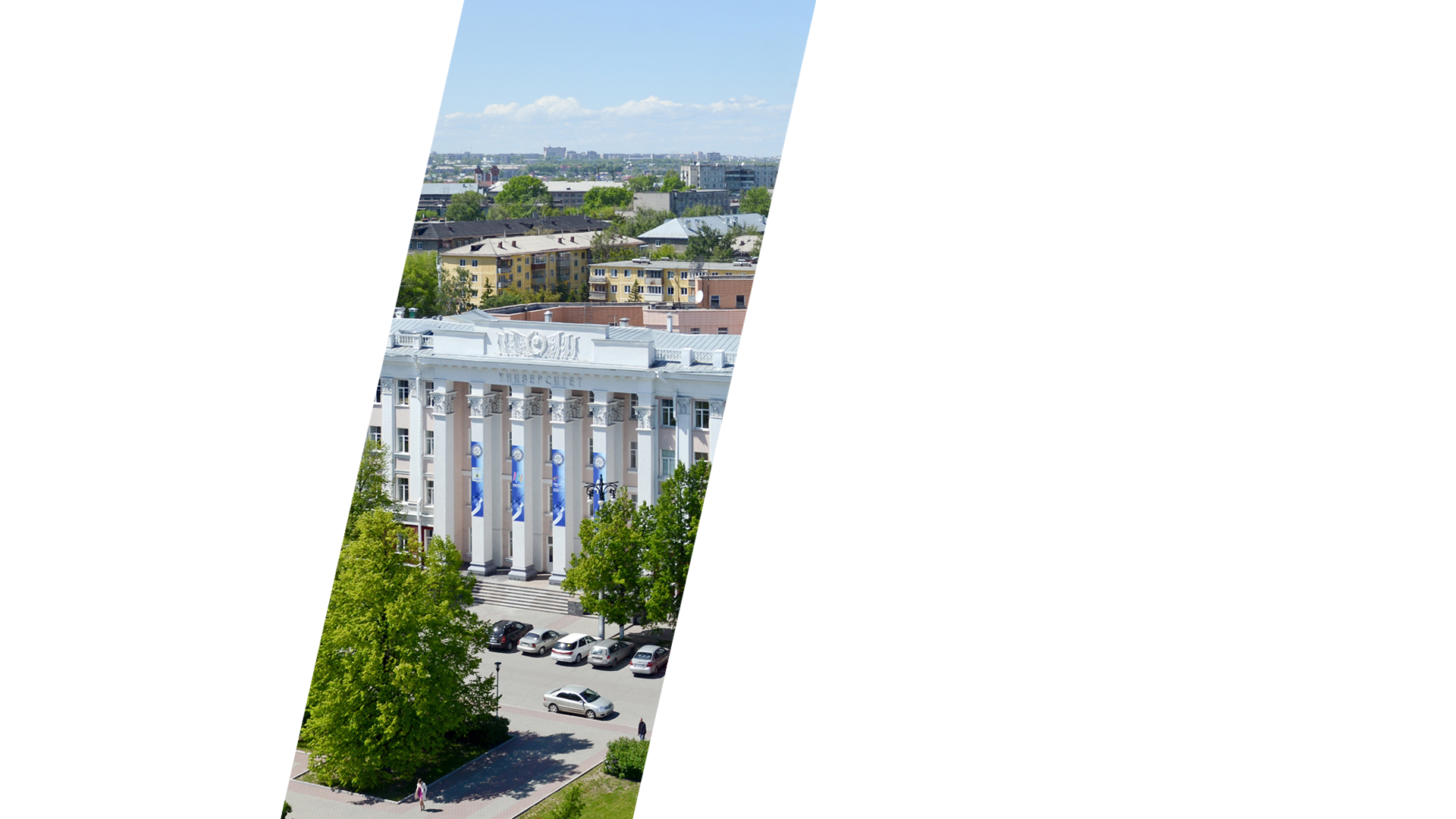 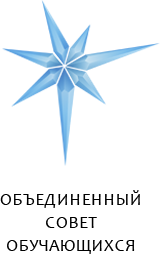 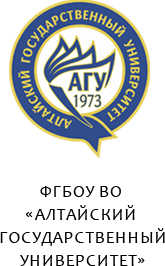 Отчет о реализации мероприятия Программы:
Курсы повышения квалификации 
в сфере межнациональных 
отношений для молодежных 
лидеров НПО и специалистов 
в сфере молодежной 
политики Азиатского региона
Программа развития
деятельности студенческих 
объединений на 2016 год
«Международное 
молодежное  
сотрудничество – 
приоритет деятельности 
студенческих 
объединений Алтайского 
государственного 
университета»
Руководитель мероприятия: Наталья Браун
Куратор мероприятия: Антон Целевич
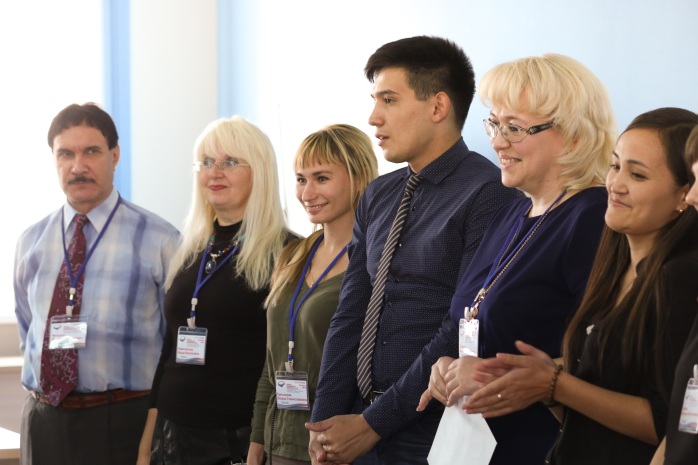 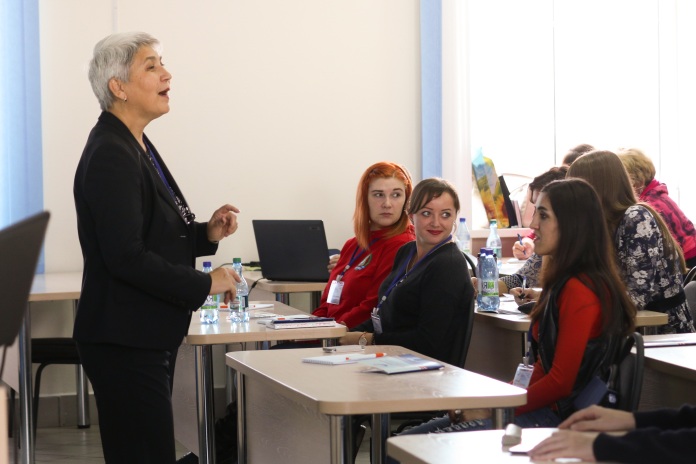 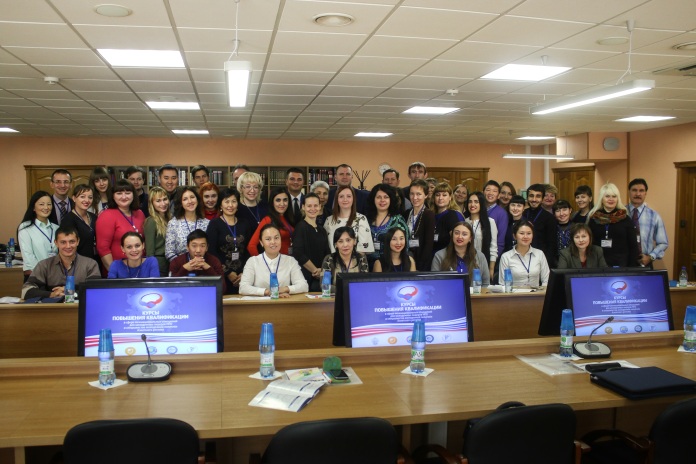 С 6 по 11 июня и с 17 по 21 октября 2016 года 
на площадке Алтайского государственного университета 
в целях повышения уровня теоретических знаний и совершенствования практических навыков и умений по организации деятельности в сфере межнациональных отношений были проведены Курсы повышения квалификации в сфере межнациональных отношений для молодежных лидеров неправительственных организаций и специалистов в сфере молодежной политики Азиатского региона
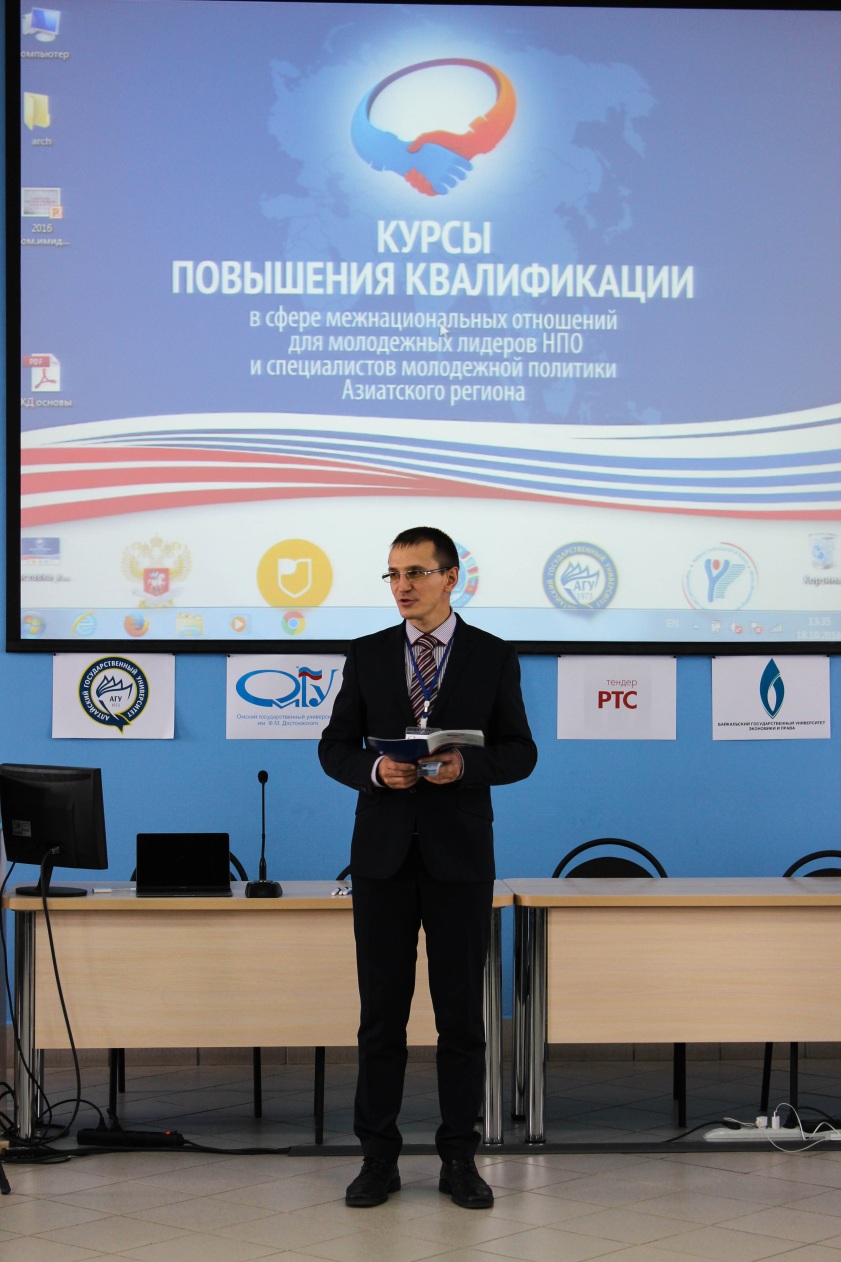 Курсы были организованы по инициативе Национального совета молодежных и детских объединений России в рамках Программы развития деятельности студенческих объединений Алтайского государственного университета в 2016 году 
при поддержке Министерства образования и науки Российской Федерации, Федерального агентства по делам молодежи, Ассоциации азиатских университетов, Российского союза студенческих организаций
Прием заявок осуществлялся 
в электронной форме на площадке интерактивной системы организации молодежных научных и общественно значимых мероприятий «Портал Ломоносов»
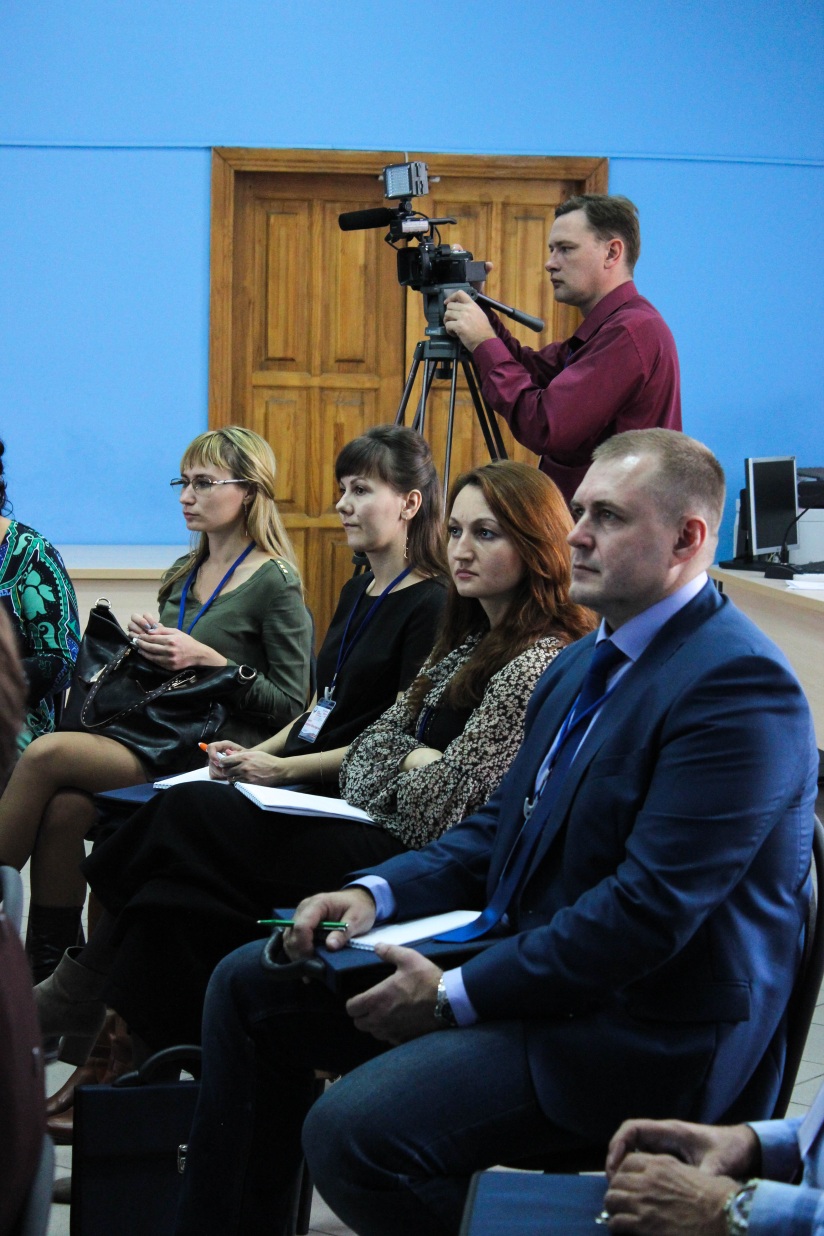 На участие в первой части Курсов было подано 108 заявок 
из 69 образовательных учреждений и общественных организаций России: https://lomonosov-msu.ru/rus/ event/3652/. По решению оргкомитета было отобрано 50 участников из Ангарска, Артема, Барнаула, Барабинска, Владимира, Горно-Алтайска, Екатеринбурга, Ижевска, Казани, Калининграда, Кемерово, Кирова, Краснодара, Красноярска, Курска, Махачкалы, Москвы, Назрани, Новосибирска, Омска, Орла, Пензы, Самары, Санкт-Петербурга, Тогучина, Тольятти, Тюмени, Улан-Удэ, Ульяновска, Уфы, Челябинска, Читы и Ярославля, Талдыкорган (Казахстан)

На участие во второй части было подано 70 заявок: http://lomonosov-msu.ru/rus/event/3840/. По решению оргкомитета было отобраны 64 из них, приняли участие 
57 человек из Барнаула, Бийска, Братска, Горно-Алтайска, Казани, Краснодара, Нефтеюганска, Новосибирска, Омска, Семея (Казахстан)
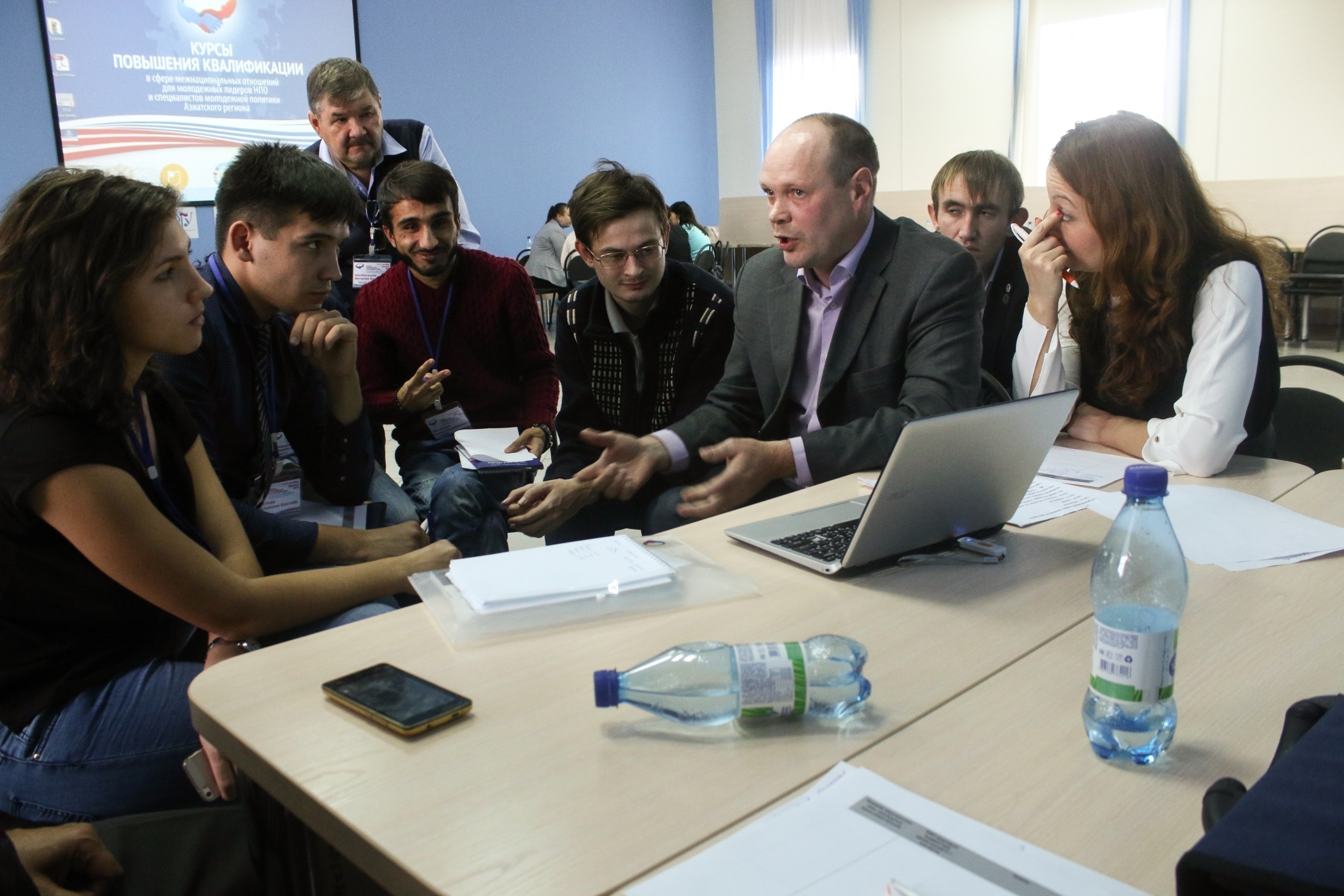 Многие участники на момент проведения курсов уже являлись авторами и организаторами значимых молодежных мероприятий в сфере межнационального взаимодействия молодежи, поэтому могли делиться опытом с другими участниками, предметно общаться 
с экспертами, осваивать сложные части программы
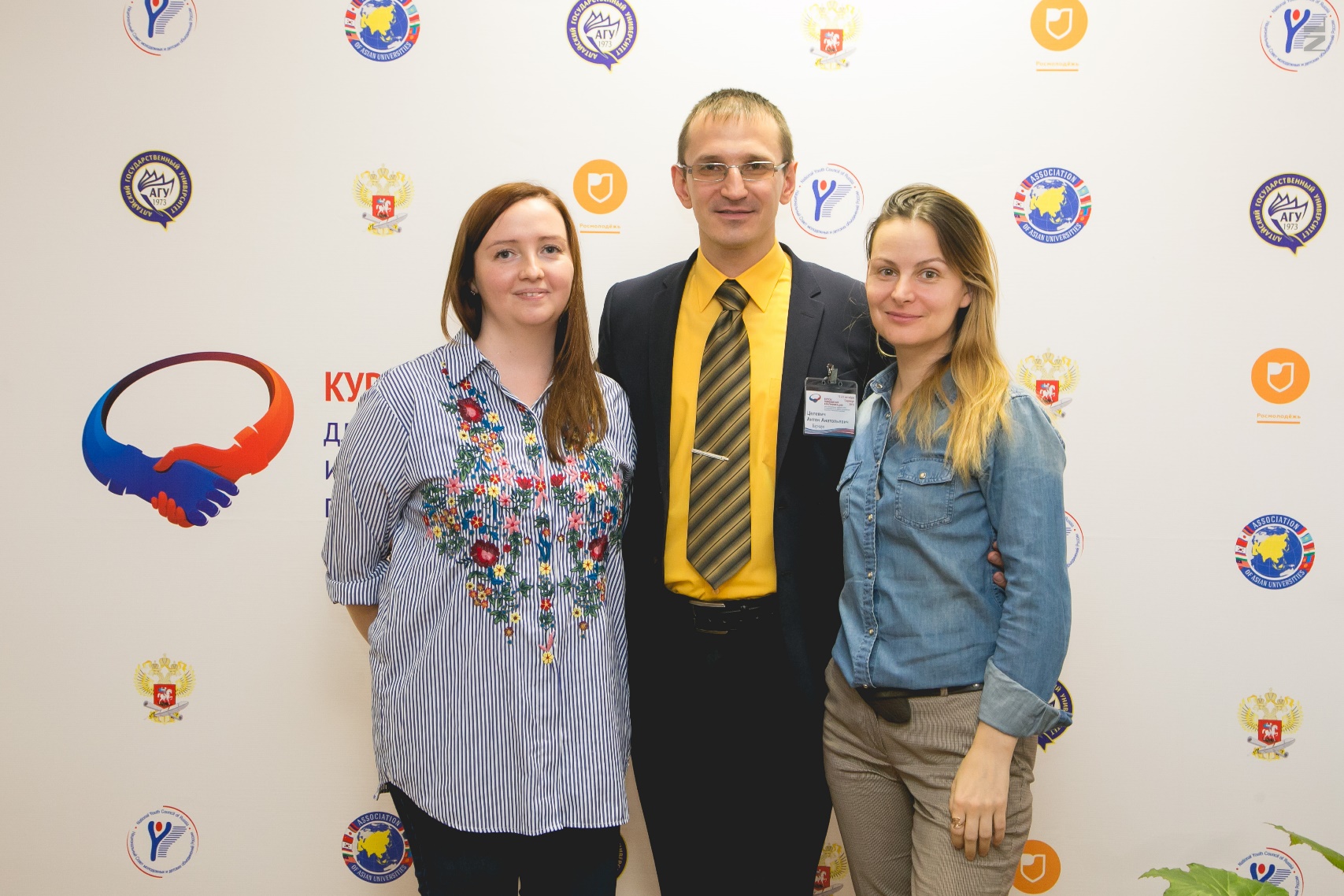 Экспертами и спикерами курсов выступили: 

д.ю.н., профессор, заведующий кафедрой теории и истории государства и права АлтГУ Антон Александрович Васильев (Барнаул); 
к.г.н., доцент географического факультета АлтГУ Алексей Алексеевич Еремин (Барнаул); 
д.ф.н., профессор, заведующий кафедрой теории и практики журналистики АлтГУ Елена Васильевна Лукашевич (Барнаул); 
д.иск., профессор, декан факультета искусств АлтГУ Лариса Ивановна Нехвядович (Барнаул); 
заместитель председателя Национального совета молодежных и детских объединений России, национальных координатор кампании Совета Европы по борьбе с языком ненависти в Интернете «Движение против ненависти» в России Ольга Васильевна Попова (Москва); 
тренер Пула тренеров Совета Европы, тренер Европейского молодежного Форума, член Правления Национального Совета молодежных и детских объединений России Ксения Сергеевна Федорова (Москва); 
тренер по личной эффективности и креативности, мультипликатор по образованию в области прав человека, блоггер, доверенное лицо президента РФ Анна Николаевна Фельдман (Москва)
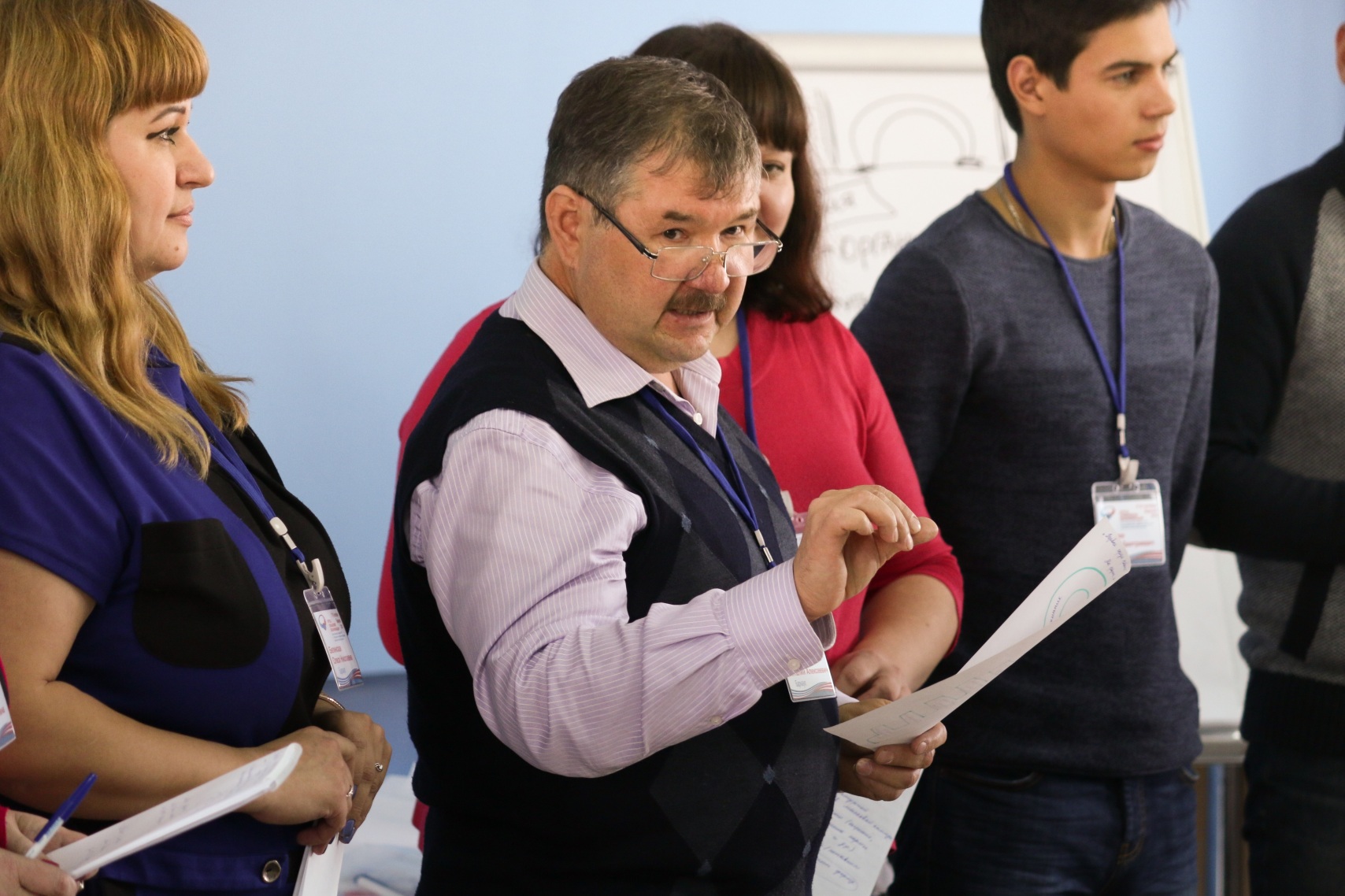 В течение 5 рабочих дней для участников были организованы лекции, тренинги, дискуссии и мастер-классы с экспертами
В качестве дополнительной программы в первой части Курсов 
была организована экскурсионная программа в город-курорт федерального значения Белокуриха с посещением 
VIII Международного управленческого форума «Алтай. Точки Роста», на котором участники курсов получили возможность принять участие во встрече с главой Росмолодежи Сергеем Валерьевичем Поспеловым, принять участие в работе площадки «Межнациональное взаимодействие» во главе с Андреем Николаевичем Худолеевым. 

Во второй части Курсов участникам была предложена насыщенная культурная программа: посещение Театра Драмы имени 
В.М. Шукшина и театральной постановки студенческого самодеятельного театра Алтайского государственного университета
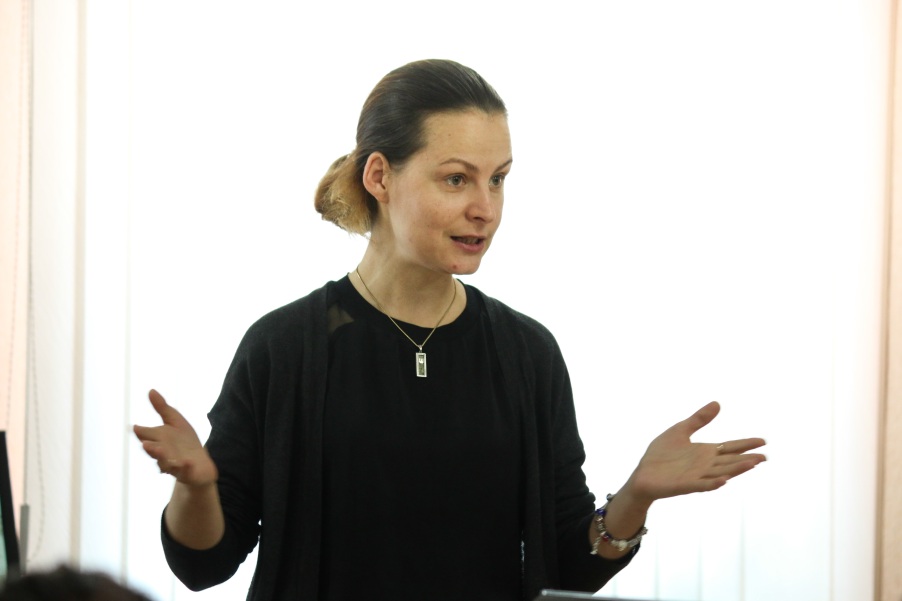 Содержание курсов было ориентировано 
на реализацию программ многостороннего 
и двустороннего молодежного сотрудничества и общественной дипломатии в соответствии с приоритетами внешней политики 
Российской Федерации
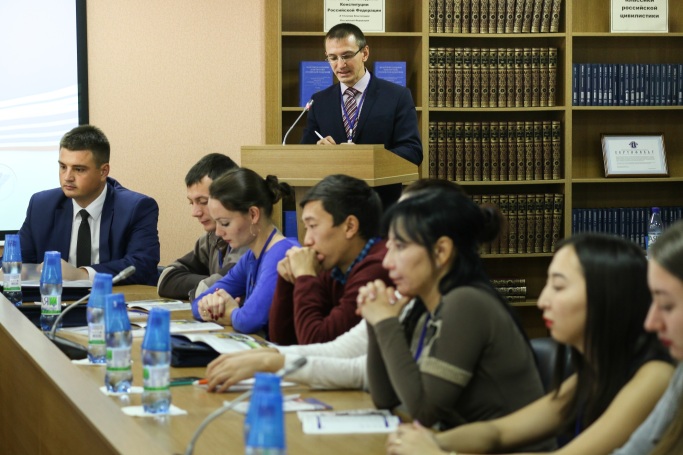 По итогам освоения программы участникам были выданы удостоверения государственного образца о прохождении Курсов повышения квалификации

В 8 событиях проекта в качестве 
участников, организаторов, экспертов, волонтеров, авторов информационных материалов приняли участие более 140 человек
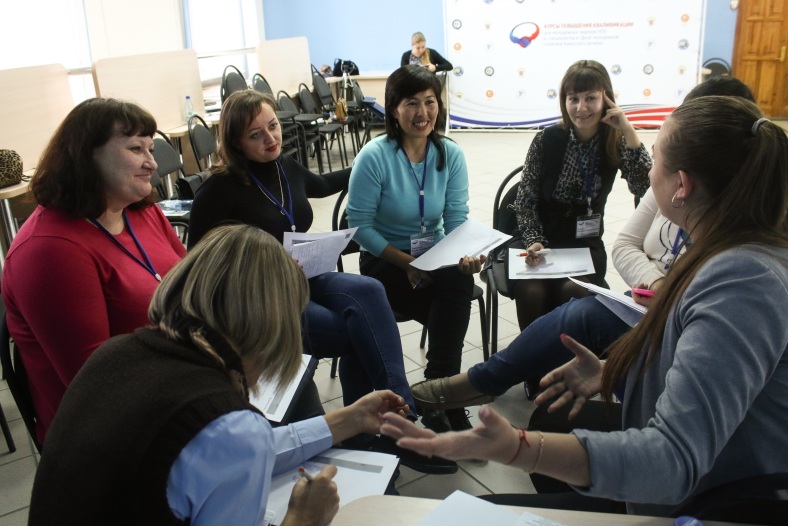